Wednesday
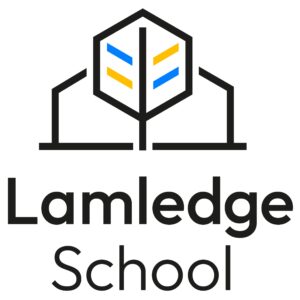 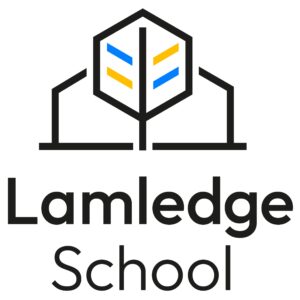 Personal, Social, Health and Economic (PSHE)
Key Themes in PSHE this week:
Primary: Safter Internet Usage
Year 8: PSHE Quizzes and Close the Gap
Year 9: To understand you have a choice to delay engaging in sexual activity and how to manage pressures
Year 10:PSHE Quizzes and Close the Gap
Year 11: Recognising coercive control and why it can be difficult to identify.What is going on in the world news? Check out the latest headlines on this link...Form Time News (formtimeideas.com)

Want to answer and discuss the BIG questions in life? Please Oxplore…
https://oxplore.org/ 

British Values Focus: DemocracyDaily Referendum (formtimeideas.com)